Hammonds Farm is “The Preferred Choice”

Now what?
The Parish Councils of –

	Little Baddow
	Danbury
	Sandon
	Boreham
			ALL OBJECT TO WHAT IS PROPOSED.

The aim of this meeting is to –

	- tell you what that proposal is, and
	- explain some of the reasons for their objection, and
	- help you to join them in objecting, if you agree.
For you, this means –

this time, writing a separate letter of objection
including factual reasons why the plan is a bad one,choosing from what we tell you which bits mattermost to you
Sending your  -

Email by 16th June,
or letter by 14th June (1st class post).
Email and post addresses will be put on the website:
	“notohammondsfarm.co.uk” 
But you can anyway pick up a paper slip as you leave.
If, after hearing about the proposal tonight,
 you want help as to what to say then go to –

 www.notohammondsfarm.co.uk/submission-form
For words, phrases, important points of objection
And build your own letter
We DON’T recommend that you try to send inyour comments using the City Council online portal.

This is because it –

requires you to identify each “section/policy/paragraph/table/figure/appendix/Policies Map”on which you are commenting
times out so you lose your input if you arenot quick enough.
The Proposal
3000 houses by 2041 – the current size ofBeaulieu Park, or not much less than thecurrent size of Danbury, Sandon and Little Baddow combined -77% of the total required
43000sqm of “employment space” in Hammonds in addition to a similar amount nearby - together, 52% of the total required
A new arterial road leading from Hammonds to Boreham Interchange
“mitigation” proposals to reduce congestionarising on the A414 at the junction with the A12
A “bus, cycle and footway” bridge over the A12
A “Small reduction in trips along the A414” causedby displacement onto alternative routes” in otherwords, more rat-running through ALL of our villages,acknowledged in the modelling.
The Proposal
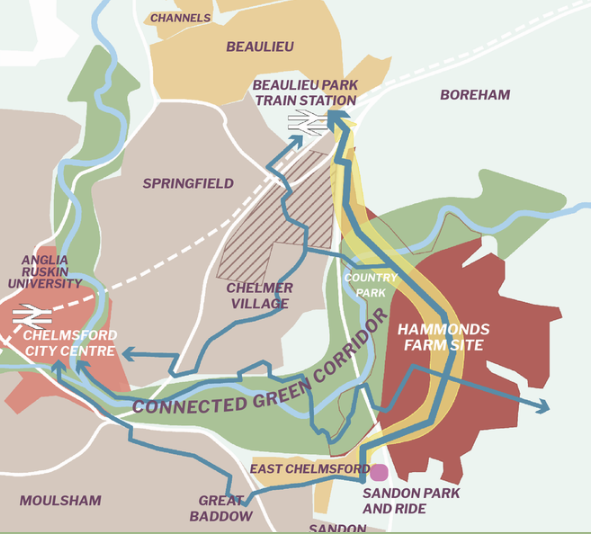 New
Road
A12
Work in Progress
We have only just become aware of this new highwaysproposal, and are commissioning specialist 
Highways Consultants to review the extensive andcomplex detail.


Initial reaction?

Proposal has substantial potential effects upon –

The A12 between A414 and Boreham exit; and
The ability of Boreham Interchange to handleits load
We hope to quantify this issue before consultation closes.
Meanwhile, why is the Preferred Option

A bad plan?
Chelmsford must allocate land for houses andemployment – why is Hammonds a bad plan?
1.  The appears to be no need for a new “Garden Community”
In Autumn, 5 options to deliver 8000 houses – 
every one had minimum 3000 extra housesin North East Chelmsford
Every one had minimum 1000 extra houseson brownfield sites
Now the need is reduced by over-provision to 3862homes, which can be wholly delivered without having to start a wholly new greenfield community.
The consultation document does not explicitly
consider this possibility
Chelmsford must allocate land for houses andemployment – why is Hammonds a bad plan?
It has been suggested informally to us that Hammondscan be developed more quickly than other sites.
There is no need for urgency – the extra houses areneeded by 2041
The highways infrastructure needs will be extensive – and will be needed before the housesare built, not afterwards.
There are mineral extraction possibilities at Beaulieu,but they can be extracted easily within the existingplan, long before the houses are needed
Training GPs takes 10 years and there aren’t enoughavailable (or affordable) locally, so the extra housesshould be phased in slowly anyway.
Chelmsford must allocate land for houses andemployment – why is Hammonds a bad plan?
Highways’ changes are needed to support a developmentat Hammonds that are much more significant thanelsewhere -
A12 J18-19 can’t cope, no plans to widen
A414 at J18 is a pinch point, “mitigation”is needed, currently speculative and poorlydefined, requires new bridge
Arterial from Hammonds to BorehamInterchange will take several years
Boreham Interchange will require furtherdevelopment, operational capacity still unclear,
impact of Boreham Rail Station uncertain.
Highways implications of developmentelsewhere not publicly reviewed andlikely to be materially less.
Chelmsford must allocate land for houses andemployment – why is Hammonds a bad plan?
Even current proposal not properly developed.   For example CCC’s assessment:
“Critical….should be a requirement to ensure backgroundtraffic flows along A414 not unreasonably delayed…Thismay well require significant highway measures in the vicinity”

“Analysis of model outputs forecasts a potential capacityissue with the Beaulieu Parkway bridge link ….It is
recommended that delays along the route are monitored…to determine the long-term viability of the route
These statements appear in an impact assessment -
“Proposed development along the A12 corridor has the potential to route a significant proportion of trips via the A12 - both northbound and southbound – from Junction 18, thereby exacerbating congestion along the trunk road. Modelling suggests this will also increase the likelihood of traffic re-routing along rural roads to the east of the A12, impacting the villages of Boreham and Little Baddow.”


“A12 carriageway widening between Junctions 15-19 is not considered in National Highways’ Road Investment Strategy (RIS3) pipeline for the period 2025-2030, and it is not clear whether National Highways are considering carriageway improvements beyond this period”
What about non-highways’ issues?
Chelmsford must allocate land for houses andemployment – why is Hammonds a bad plan?
4.  Flood risk TO housing and FROM Housing –
Impact of climate change on flood plain yetto be reviewed
Impact of displacement of water followinghousing development yet to be modelled
Need to allow flood water from centralChelmsford to flow more freely to valley ofNavigation, yet to be reviewed/understood
Flooding NOT a problem at alternative sites
Chelmsford must allocate land for houses andemployment – why is Hammonds a bad plan?
5.  Foul water treatment –
Work in progress
We do not yet know how foul water willin the event be treated
Existing facility currently inadequate
Concern that any overspill will inevitablyfind its way into Chelmer & Blackwater
This would not be the case at North East Chelmsford
Chelmsford must allocate land for houses andemployment – why is Hammonds a bad plan?
6.  Land Usage -–
Work in progress
Hammonds is mainly Graded 3 for land quality
If 3a then this is of good farming quality –central government has policies to protect good land from “significant,inappropriate or unsustainable development…”
CCC was under the impression that Hammonds was potentially Grade 3b and partly Grade 4.
We aim to correct that.
Chelmsford must allocate land for houses andemployment – why is Hammonds a bad plan?
7.  Environmental Destruction –
New arterial road is through a beautiful, rural valley
Application submitted to create the area as an“Area of Outstanding Natural Beauty” –nowrenamed “National Landscape”
Buildings, bridges and roads will destroy wildlife corridors, and the EWT corridor project
Sewerage farm overspills into The Chelmer andBlackwater Navigation would have consequentdestruction of wildlife
Continued…
Chelmsford must allocate land for houses andemployment – why is Hammonds a bad plan?
7.  Environmental Destruction –
Landscape Capacity and Sensitivity Assessment 2017said site has: “a high overall landscape sensitivityrating and a low to medium landscape capacity rating”
A proportion of the site is also identified by theexisting Chelmer and Blackwater NavigationLandscape Conservation Area designation.
None of which is needed if development continuesto be focused in North east Chelmsford
Chelmsford must allocate land for houses andemployment – why is Hammonds a bad plan?
8. Archeological/Historical/Heritage –
Work in progress
Location of Roman settlements
Historical head of navigation
No such concerns in North East Chelmsaford
Chelmsford must allocate land for houses andemployment – why is Hammonds a bad plan?
8. And what will be created? –
Supposedly a “Garden Community”
But one that is split by a major arterialthrough its centre, “detached from theexisting urban area and accessibility tokey services” (CCC, 2017)
With much of its open space vulnerableto flooding and climate change
With existing rainwater displaced toexacerbate flooding issues
Creating major congestion for localroads and interchanges
And adding to congestion on the A12
Instead of adding to the existing community being created inNorth East Chelmsford
OK, so if Hammonds is such a bad plan, 
Why might Chelmsford be proposing it?
We are trying to find out
We would like you to object
Email and post addresses will be put on the website:
	     “notohammondsfarm.co.uk” 
            and are available as you leave tonight.
But you don’t have to do it unaided.
Guidelines and ideas available on our website
www.notohammondsfarm.co.uk/submission-form
Email by 16th June or letter by 14th June (1st class post).